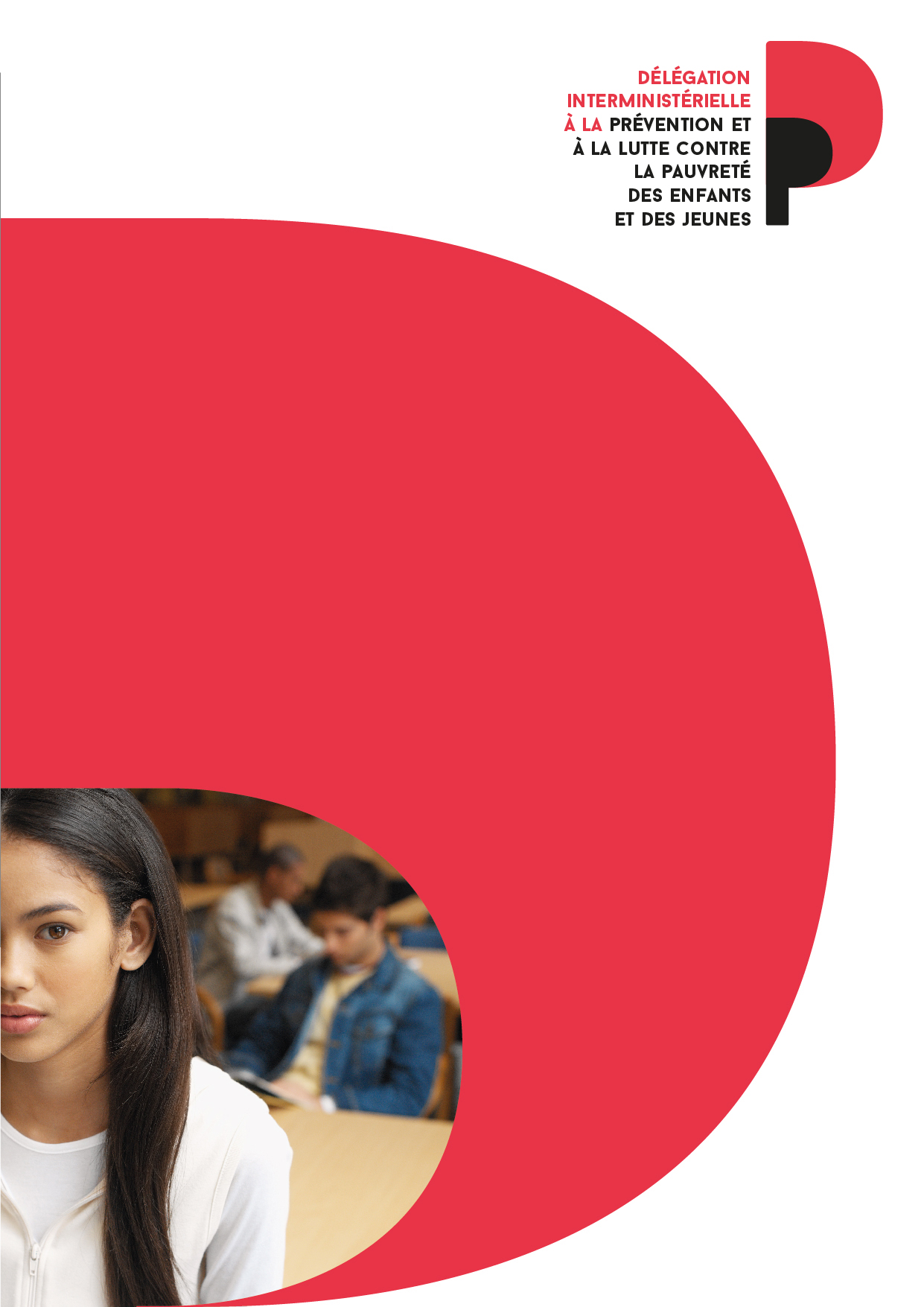 Présentation de la mesure 27 « Inégalités de santé »              du Ségur de la santé
28 janvier 2020
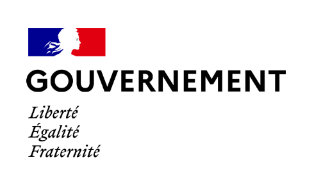 Lutter contre les inégalités sociales et territoriales de santé
Mise en exergue et accentuation par la crise des inégalités sociales et territoriales de santé, avec un impact en termes de surmortalité

 Il est nécessaire d’apporter une réponse rapide et globale à tous les échelons  :
Associer en amont l’ensemble des acteurs pour apporter une réponse concertée
Garantir une prise en charge globale (médico-psycho-sociale) à l’hôpital comme en ville
Recourir aux démarches d’aller-vers pour toucher les plus exclus

 Ce sont donc plus de 100 M€ mobilisés dès fin 2020, pour :
Renforcer des dispositifs et des démarches d’aller-vers existants
Généraliser des initiatives et expérimentations ayant fait leurs preuves
Calendrier des mesures Inégalités de santé / Soutien psy à la population
PSY
INEGALITES DE SANTE
SDF
PATIENTS SANS DROITS
Une prise en charge plus rapide des personnes avec des troubles psychiques :
un repérage et une prise en charge plus rapides des personnes en souffrance, notamment à la rue et en centre d’hébergement, grâce au renforcement d’équipes mobiles (EMPP) et des cellules d’urgences médico-psychologiques 
Un accès facilité aux psychologues (recrutement de 160 psy. en CMP)

Coût: 24 millions € dont 14M€ sur Mesure 31
100 places de LHSS
1 solution pour chaque femme SDF sortant de maternité :
25 places expérimentales pour accueillir celles et leurs bébés nécessitant des soins (LHSS)
1500 places d’hébergement créées [Acte 2 de la stratégie pauvreté]
Lancement d’actions ciblées sur les territoires pour réduire les inégalités de santé (FIR) 

Coût: 20 millions €
Meilleure prise en charge des patients sans droit au sein de 400 hôpitaux (PASS)

Coût: 10 millions €
PSY
Un accès facilité aux psychologues en maisons de santé pluri-professionnelles (FIR) 

Coût: 12 millions € (Mesure 31)
Avril 2021
Fin Décembre 2020
Février 2021
Janvier  2021
ADDICTO
INEGALITES DE SANTE
Meilleur repérage et orientation des personnes avec des problématiques addictives au sein d’environ 350 structures hospitalières (ELSA)

Coût: 10 millions €
Prise en compte plus efficiente des inégalités de santé grâce à une information enrichie et la coordination de tous les acteurs (Gouvernance)
Calendrier des mesures Inégalités de santé / Soutien psy à la population
ALLER-VERS
ADDICTO
PSY
Meilleure prise en charge des personnes à la rue et en structure d’hébergement grâce à des équipes mobiles dédiées offrant  des soins infirmiers et une prise en charge médico-sociale courte ou longue (SSIAD Précarité, ACT à domicile, équipe mobile santé précarité)

Coût: 39,9 millions €
Mise en place d’un numéro national « suicide » dans certaines régions et fin du déploiement du dispositif de recontact des suicidants  (VigilanS)

Coût: 7,5 millions €
Meilleure prise en charge des publics confrontés aux addictions grâce à des structures modernisées           
(Dispositifs addicto: CSAPA, CAARUD) 

Coût: 12,7 millions €
Début de mise en œuvre à compter de juillet 2021
SDF
SANTE COMMUNAUTAIRE
200 places créées pour prendre en charge les SDF nécessitant des soins et un accompagnement social, en vue d’une meilleure inclusion sociale à leur sortie (LHSS)

Coût: 8,4 millions € *
Prise en charge globale (médico-psycho-sociale) des habitants des territoires défavorisés, adaptée à leurs besoins (médiation en santé, interprétariat, participation)
(60 centres et maisons de santé participatifs créés d’ici 2023)

Coût: 6-12 millions €
* 200 places supplémentaires à compter du 1er juillet 2022
Mettre en place des actions de lutte contre les inégalités de santé adaptées aux territoires : 

Renforcer le cadre de gouvernance et les moyens alloués aux ARS
Lute contre les inégalités de santé : Gouvernance et FIR
Mise en place d’un cadre renforcé de gouvernance des inégalités de santé avec une grande souplesse laissée aux ARS pour renforcer des instances existantes ou en créer d’autres (instruction du 4 janvier 2021 p.652)

Elle positionne l’ARS comme cheffe de file d’une stratégie de réduction des inégalités de santé, en étroite collaboration avec les commissaires Pauvreté
Elle permet l’association des élus, des usagers, des acteurs du champ associatif, des syndicats, etc. qui ne sont pas ou peu présents dans les instances actuelles (CCPP et CRSA)

Renforcement des moyens des ARS avec 20M€ de crédits délégués en mars  sur les fonds d’intervention régionaux
Augmenter l’offre d’accompagnement sanitaire et social des publics SDF : 

Créer 500 LHSS supplémentaires pour atteindre 2 800 places d'ici 2022, dont des places dédiées aux femmes sortant de maternité
Prise en charge des publics SDF : les LHSS
Créer 500 nouveaux lits "lits halte soins santé" (LHSS) pour atteindre 2800 places d'ici fin 2022 offrant un accompagnement sanitaire et social aux personnes SDF

Ce sont 21M€ étalés en 2021 et 2022 qui s’ajoutent aux crédits de la stratégie Pauvreté. Pour mémoire, au 31 décembre 2019 : 1 437 places de LHSS et 387 places de LAM effectivement installées sur  1 751 places de LHSS et 750 places de LAM financées

Objectif visé : garantir une couverture territoriale cohérente et équilibré

Identification des freins à l’installation effective des places = supprimer la condition d’installation de 15 places minimum  effectué au 1er janvier 2021 grâce au décret modifiant les conditions d’organisation et de fonctionnement des LHSS et des LAM, qui permet une installation plus facile de ces équipements grâce à la suppression des seuils minimum et maximum encadrant les capacités autorisées des LHSS et LAM

Transformation de places de Centres d’Hébergements Spécialisés (CHS) en LHSS : enjeux de coordination entre ARS et DR, et les Commissaires à la lutte contre la pauvreté
Recourir aux démarches d'aller-vers :                                          Les LHSS mobiles et « de jour »
Objectif visé : ouvrir de nouvelles modalités facultatives de prise en charge aux lits halte soins santé et faciliter la mise en œuvre de démarche d’ « aller vers »

Financement : 22M€ pour les LHSS mobiles et équipes mobiles Santé Précarité (11M€ en 2021 + 2022)

LHSS « mobiles » (en maraudes ou en structures d’hébergement par exemple)
= équipes mobiles pluridisciplinaires professionnelles, composées à minima d’un infirmier et d’un travailleur social, rattachées au LHSS, qui vont vers les personnes en situation de grande exclusion afin de les amener vers le soin pour une prise en charge de courte durée

LHSS « de jour » (accueil de jour au sein du LHSS)
= ouverture d’un accueil de jour médicalisé au sein du LHSS

Un LHSS peut désormais faire du mobile ou du hors les murs sans solliciter une nouvelle autorisation grâce au décret du 29 décembre 2020 modifiant les conditions d’organisation et de fonctionnement des LHSS et des LAM entré en vigueur le 1er janvier 2021
LHSS dédiés aux femmes SDF sortant de maternité
Expérimentation de LHSS « pédiatriques » : 

Objectif : Accueillir des femmes sortant de maternité avec leurs nouveaux nés             avec des pathologies nécessitant des soins résidentiels mais ne justifiant pas une hospitalisation

Financement : intégré dans le budget LHSS du Ségur

Mise en œuvre :
Cadre de l’expérimentation : arrêté du 22 janvier 2021 portant agrément d'une expérimentation d'actions médico-sociales en faveur de personnes en situation de précarité (cahier des charges de l’expérimentation en annexe)
1 structure de 25 places en IDF au 8 février 2021
Autres régions : selon les besoins qu’identifieront les ARS
Mieux prendre en charge les patients sans droit à l’hôpital : 

Renforcer en temps médicaux et paramédicaux les 400 PASS                            et développer leur versant mobile
PASS : Renforcer et adapter la prise en charge
Constat : Les PASS doivent faire face ces dernières années à des évolutions  :

la montée de nouvelles formes de précarité ;
la prise en charge des personnes migrantes ;
le développement d’activités mobiles mais également la promotion de l’aller vers pour l’ensemble des acteurs (sanitaires, médico-sociaux et sociaux) ; 
Le développement d’activités complémentaires (buccodentaires, mères enfants …) ; 
L’actualité récente a mis en exergue les PASS pour leur expertise de la PEC de la précarité dans le cadre du Covid-19 (Retex). 

 Ces évolutions ont rendu nécessaire un travail d’actualisation du cahier des charges des PASS couplé à un renforcement du dispositif : 10M€ de renforcement dans le Ségur
PASS : Renforcer et adapter la prise en charge
Mise en place un GT PASS fin 2017 composé des ARS, de la DSS/DGS/DGCS ainsi que de l’assurance maladie, de la coordination des PASS et de plusieurs associations (Médecins du monde, FAS, collectif national des PASS).   

Rapport d’activités standardisé pour les PASS : Mise en place d’un recueil d’activité standardisé (1ère année 2019) / données récentes activités 2019 (en cours d’analyse pour une restitution nationale). 
Actualisation nécessaire afin de conforter les dispositifs PASS et préciser leurs missions, organisations, modalités d’intervention et modèle de financement en lien avec les différents acteurs du territoire 

Modèle de financement : L’allocation de ressources est fondée sur une répartition historique ; Certaines régions particulièrement impactées par la précarité ont toutefois bénéficié de crédits supplémentaires spécifiques
La modélisation de la MIG a pour objectif de mieux objectiver l’allocation des ressources sur les territoires en fonction d’indicateurs « combinés » ;
Les crédits seront délégués au niveau des régions, les ARS sont chargées de notifier aux établissements de santé les crédits afférents aux PASS. 

Retex PASS : 
Meilleure adaptation des PASS ayant déjà mené des actions d’aller vers / avec binôme médecin-assistant social
Nécessité de renforcer les PASS  en ETP : 72% des PASS disposent de – 1 ETP médecin / 16 % sont sans ETP médical // 1 PASS sur 6 dispose de moins de 0,5 ETP d’AS
Mieux prendre en charge les publics confrontés aux addictions : 

Renforcer et moderniser les dispositifs de prise en charge en ville (CSAPA-CAARUD) comme à l’hôpital (ELSA)
Mieux prendre en charge les publics confrontés à des addictions : Les ELSA
Le renforcement des ELSA répond aux objectifs fixés dans les plans MILDECA et plan national de santé publique qui mettent en exergue le rôle essentiel des ELSA au sein de l’hôpital pour accompagner les soignants pour une meilleure prise en compte des déterminants majeurs de la santé. 

Un des points saillants du retex réalisé à l’occasion de la crise COVID est la nécessité de maintenir, en cas de nouvelles vagues épidémiques, les capacités en addictologie pour prendre en charge et accompagner l’ensemble des personnes et leurs proches le nécessitant. 
Les ELSA ont été très sollicitées puisqu’elles sont en première ligne pour repérer les patients et accompagner/former/outiller les équipes à les prendre en charge et les orienter dans le cadre d’un parcours de santé structuré. 

Le recensement issu du recueil d’activité PIRAMIG en 2020 pour l’activité 2019, fait état de 342 au niveau national.  
Il en ressort également que les ELSA sont de petites équipes avec moins de 3 ETP pour près de 50 % des ELSA et globalement des temps médicaux assez faibles (45% des ELSA nécessitant un renforcement du temps médical). 

Aussi, il apparait indispensable de les renforcer (10M€ de crédits FIR) / première circulaire FIR 2021
Mieux prendre en charge les publics confrontés à des addictions : Les CSAPA et CAARUD
Avec la Crise Covid 19 : aggravation de la situation addictologique de certains usagers, nouvelles demandes de prise en charge, exacerbation de troubles associés (psychiatriques notamment), aggravation de difficultés rencontrées au quotidien 

Rôle ++ des CSAPA et CAARUD  mis en exergue avec  :
bonnes pratiques développées par les équipes CSAPA et CAARUD pour assurer la continuité et la qualité de la prise en charge des usagers : utilisation des outils numériques pour des prises en charge à distance individuelles/ collectives et des échanges inter professionnels ; interventions de proximité : visites à domicile, remises de matériel de RDRD dans les lieux d’hébergement, en cabinets médicaux…)
nouvelles synergies entre le secteur de l’addictologie et les secteurs de l’urgence sociale et de l’hébergement, pour prendre en compte les besoins addictologiques de publics hébergés
besoins identifiés : numérique–SI, développement des coopérations externes et internes aux structures

  Objectif : capitaliser sur l’expérience acquise lors de la crise pour améliorer l’accès et le parcours de soins en addictologie des publics souffrant d’addictions (12,7 M€ pour les CSAPA et les CAARUD)
Moderniser et renforcer les dispositifs de lutte contre les addictions (CSAPA-CAARUD)
Les priorités portées dans le cadre du Ségur de la santé :

Moderniser l’équipement des CSAPA et CAARUD pour permettre le recours aux téléconsultations/télésoins, et la mise en place d’un système d’information adapté aux enjeux actuels (fluidité des parcours, recueil des données d’activité, partage d’information sécurisée…). 

Renforcer les capacités d’action des CSAPA-CAARUD pour renforcer leur capacité d’aller vers et leur participation aux équipes mobiles pluridisciplinaires et leur capacité à soutenir la montée en compétence en addictologie/RDRD des autres secteurs sociaux/médico-sociaux

Favoriser l’attractivité des structures et le développement de cultures professionnelles partagées : 
postes partagés hôpital/médico-sociaux 
terrains de stages
expérimenter des postes d’infirmière de pratiques avancées en addictologie
Offrir une prise en charge globale (médico-psycho-sociale) aux habitants des territoires défavorisés: 

Créer 60 centres et maisons de santé « participatifs » d’ici 2022
Les centres et maisons de santé participatifs
Constat : Une efficacité démontrée de la santé communautaire/participative (projet de santé co-construit avec les usagers, offrant un accompagnement global (médico-psycho-social) et recourant à des services de médiation sanitaire et d’interprétariat), qui peine toutefois à se développer du fait de sa fragilité financière

Objectif : augmenter cette offre de santé en inscrivant les structures dans un modèle économique pérenne

Méthode : expérimentation 2021-22 pour valider le modèle économique de ces structures

Calendrier : 
Cahier des charges en cours d’élaboration grâce au GT associant des structures communautaires, la DILP, la DGOS, la DGS, la DSS, la CNAM et l’ANCT
Remise imminente du rapport de la mission IGAS sur le modèle économique recommandé
Lancement d’un appel à manifestation d’intérêt fin du 1er semestre 2021 sur la base du cahier des charges et modèle économique élaborés
Evaluation de l’expérimentation pour ajustement du modèle
Développer « l’aller-vers » pour prendre en charge les publics sur leur lieu de vie : 

Renforcer et développer les équipes mobiles pluridisciplinaires,             offrant un accompagnement médico-psycho-social
Recourir aux démarches d'aller-vers :
Un engagement du Ségur : Plus de la moitié des crédits de la mesure Inégalités de santé dédiés à l’aller-vers, pour développer et renforcer des dispositifs existants ou généraliser des initiatives et expérimentations ayant fait leurs preuves

Offrir une prise en charge globale : grâce à des équipes pluridisciplinaires, permettant une prise en charge à la fois médicale ou paramédicale, psychologique et sociale

Améliorer la coordination des acteurs : travaux en cours pour :
Permettre aux ARS de mieux identifier les dispositifs activables en fonction des besoins de chaque territoire et faciliter leur articulation / la coordination des acteurs
Améliorer la coordination ARS / SIAO / CPAM-CAF / Domiciliation
 Dans le cadre d’une gouvernance renforcée
Actions entamées au 1er janvier : EMPP
Soutien des actions d’aller-vers les publics précaires 

Au travers de la délégation de crédits dans la 3e circulaire de campagne budgétaire le 30/12/20 :

10M€ de renforcement des EMPP (équipes mobiles psychiatrie précarité),               en lien avec les autres mesures de soutien psy à la population (mesure 31) :

Missions : interventions dans différents lieux sociaux repérés et fréquentés par les personnes en difficulté ou dans la rue + soutien aux autres acteurs de première ligne

Renforcement : Création d’EMPP dans les territoires qui en sont dépourvus et renforcement en ETP médicaux des EMPP existantes (14 % des équipes ont moins de 2 ETP, 55 % ont de 2 à 4 ETP) en articulation avec les PASS psychiatrie lorsqu’elles existent sur le territoire.
Actions entamées au 1er janvier : PASS Mobiles
6M€ de crédits exceptionnels pour les PASS mobiles :
      Soutien à l’investissement des PASS mobiles, qui ont une nouvelle fois fait preuve de leur
       efficacité pendant la crise pour prendre en charge les publics précaires sur leurs lieux de vie

+ Renforcement à venir dans le cadre des 10M€ de soutien aux PASS en 2021

Travaux sur les PASS mobiles en cours dans le cadre du GT PASS   
Définition de l’aller vers : en direction de quels publics, quelles modalités d’actions et pour quels objectifs 
Développement des « PASS mobiles » : modalités de fonctionnement + articulation avec les autres acteurs
 Rôle central des ARS pour définir l’organisation de l’aller-vers au niveau des territoires.

Des prérequis mis en exergue par les membres du GT : 
 Nécessité d’avoir une PASS fixe existante pour arrimer l’activité mobile et faire le lien avec les patients  ;
 Pas forcément de médecins en première ligne mais IDE et AS // relais aux médecins en seconde intention ; 
 L’action de la PASS mobile ne doit pas se substituer au 1er recours notamment dans les territoires où la démographie médicale met en tension le recours aux généralistes
Actions entamées au 1er janvier : LHSS & ACT "hors les murs"
Soutien des actions d’aller-vers les publics précaires 

Au travers de la publication du décret LHSS/LAM/ACT à domicile le 1er janvier :

LHSS mobiles (+ de jour)

10M€ pour déployer les ACT à domicile = pérennisation et déploiement de l’expérimentation menée depuis 2017, pour proposer un accompagnement médico-social de longue durée  à des personnes malades en situation d’invalidité et de précarité, à la rue ou en logement, présentant une dépendance importante dans l’accomplissement des gestes de la vie quotidienne et souffrant de vulnérabilités psychiques, économiques, sociales
Les ACT à domicile
ACT « hors les murs » : Pérennisation et déploiement de l’expérimentation des « ACT à domicile » 

Dans la continuité du développement des ACT prévu par la stratégie Pauvreté (+300 ACT d’ici 2022), l’expérimentation « ACT à domicile » propose d’accompagner des personnes malades chronique en situation de précarité, bénéficiant déjà d’un logement et ce quelque soit la nature de ce logement (avec une acceptation large du domicile). 

Ces patients ne nécessitent pas une hospitalisation, mais présentent une dépendance importante dans l’accomplissement des gestes de la vie quotidienne et souffrent de vulnérabilités psychiques, économiques et/ou sociales. 

Sur le plan opérationnel, l’accompagnement se veut multidimensionnel : coordination médicale; éducation thérapeutique du patient, promotion en santé notamment  via l’approche communautaire, l’éducation par les pairs, groupe de supports, participation des bénéficiaires aux ateliers et activités organisés par l’ACT ; accès aux droits, aux prestations et aux dispositifs de droit commun ; aide dans les gestes de la vie quotidienne et à l’insertion ; soutien psychologique. 

Coût de la place estimé à 8 500€ versus 33 000€ pour une place « d’ACT traditionnelle » avec logement (budget à débattre).
Les ACT à domicile
La demande des ARS concernant le déploiement de cette expérimentation portait sur divers aspects et devaient permettre : 

l’accompagnement médico-social des personnes vivant dans des zones rurales  éloignées de toute offre de soins;

l’accompagnement médico-social des personnes ayant un domicile (de nombreuses demandes de prise en charge émanent des bailleurs sociaux);

l’accompagnement à la sortie des résidents d’ACT que ce soit sur un logement ou sur un autre établissement (MAS, FAM, EHPAD…):
 
l’accompagnement médico-social des personnes vivant à la rue (squat, campement);

L’accompagnement et la coordination médicale des résidents des structures AHI  de type : CHRS, CHU et CADA
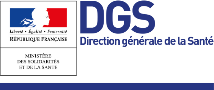 Les ACT à domicile
109 personnes accompagnées en 2019 : 

70% des places installées sont dédiées à des personnes vivant dans leur domicile; 

18% des places dédiées le sont à l’accompagnement de personnes prises en charge dans un établissement social; 

11% des places dédiées à l’accompagnement des personnes  vivant dans un logement précaire (squat, camping, caravane, chez un tiers…).
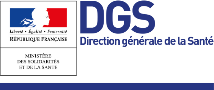 Les ACT à domicile
49 personnes sont sorties du dispositif en 2019 : 
-23 personnes sont restées dans leur logement  - 7 ont un intégré un habitat 
- 11 ont intégré un ACT classique  - 2 personnes ont été orientées dans un CHRS 
- 3 sont restées dans un hébergement provisoire - 1 personne sans solution 
- 2 décès
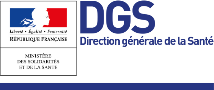 Les équipes mobiles santé précarité
Objectif visé :  faciliter la mise en œuvre de démarche d’ « aller vers » en permettant à une structure non médico-sociale de déployer une offre médico-sociale mobile financée de façon pérenne

Situation actuelle :
Il existe des équipes mobiles médicalisées qui ne sont rattachées ni à un LHSS, ni un ACT, ni à aucune autre structure médico-sociale. Par exemple des CHRS peuvent aujourd’hui avoir des équipes mobiles médicalisées. Pour la partie soins, les structures se font financer par le FIR : c’est le seul vecteur de financement possible pour les ARS.
Le financement des équipes mobiles médicalisées n’est donc pas sécurisé.

Projet de décret en préparation pour créer une nouvelle catégorie d’ESMS : structures déployant une offre médico-sociale mobile détentrices d’une autorisation de fonctionnement pour cette seule activité d’aller vers
Cahier des charges à élaborer en parallèle

Structures financées par l’ONDAM spécifique à hauteur de 22M€ en 2021-22 (avec LHSS mobiles)
Services de soins infirmiers à domicile (SSIAD) spécialisé Précarité
Intervention dans les structures d’hébergement, les lieux de vie alternatifs, ou sur les campements

Réponse aux problématiques spécifiques du public personnes accueillies dans les structures d’accueil, d’hébergement et d’insertion : hygiène, interaction des difficultés liées aux addictions, inconstance dans la démarche de soins, temps d’intervention allongé, mise en place d’une relation de confiance, etc.  
     Ces problématiques rendent en effet inopérante l’intervention en relais par des SSIAD classiques ou par
    l’offre infirmière libérale

Dispositif qui s’inscrit dans les démarches d’« aller vers » consistant à approcher le soin de la personne, a fortiori pour une population qui n’exprime pas son besoin (ou tout son besoin) en soins, qui se trouve dans le renoncement ou le refus de soins et/ou avec de nombreux cas d’inobservance des traitements

Un déploiement des SSIAD précarité qui s’inspire de la création de deux premiers SSIAD précarité autorisés en 2014 dans le cadre d’un appel à projets innovants porté par l’ARS Hauts-de-France => Un projet à Lens porté par l’association APSA et un projet à Lille porté par l’association ABEJ, pour 30 places chacun

 Aujourd’hui, cette offre de SSIAD précarité en Hauts de France a démontré la pertinence d’une réponse spécifique aux besoins en soins de nursing et infirmiers de personnes très précarisées
 Besoin de 500 places de SSIAD Précarité => coût estimé à 7,8 M€ sur l’Ondam médico-social spécifique
Poursuite des travaux
Pour chaque dispositif déployé ou renforcé dans le cadre de la mesure Inégalités de santé du Ségur, un cahier des charges (re)définissant les missions et modalités d’organisation et d’exercice des dispositifs est en cours de définition, et sera partagé avec les acteurs suivant le calendrier défini pour chaque projet. 

Ces travaux seront menés au niveau national, sous le pilotage du MSS, et au niveau régional, sous le pilotage des référents addictions, précarité et santé mentale en ARS.

La coordination des prises en charge (sanitaire, médico-sociale, psychologique, conduites addictives), la prévention et l’aller-vers sont au cœur de ces travaux (même si le renforcement de la prévention constituera surtout un des principaux enjeux du Ségur de la santé publique).